How are fats/lipids transported in the blood?
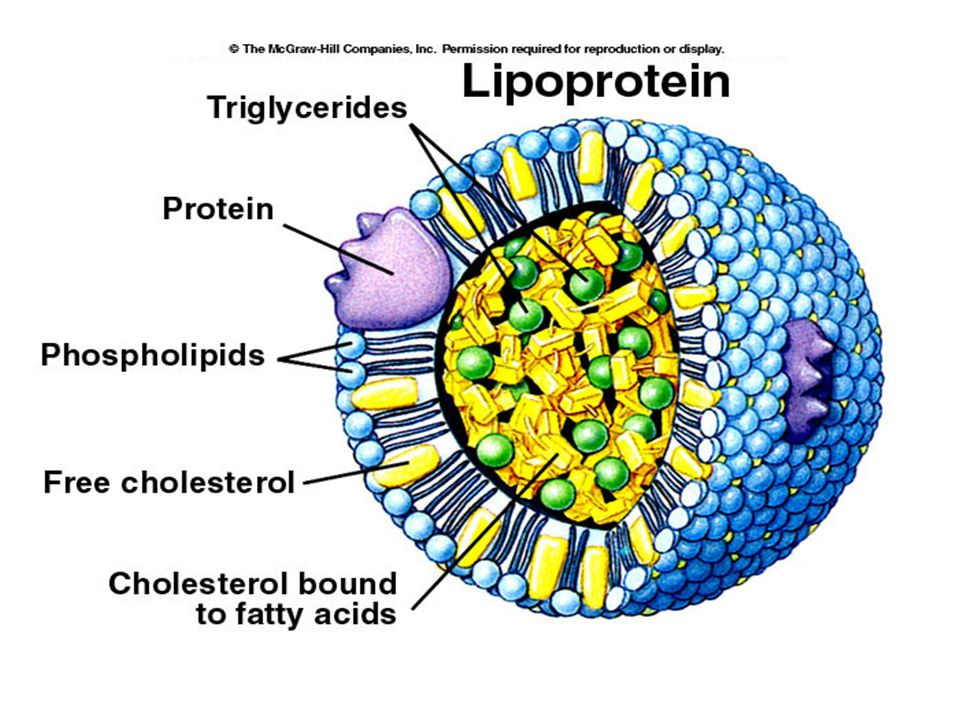 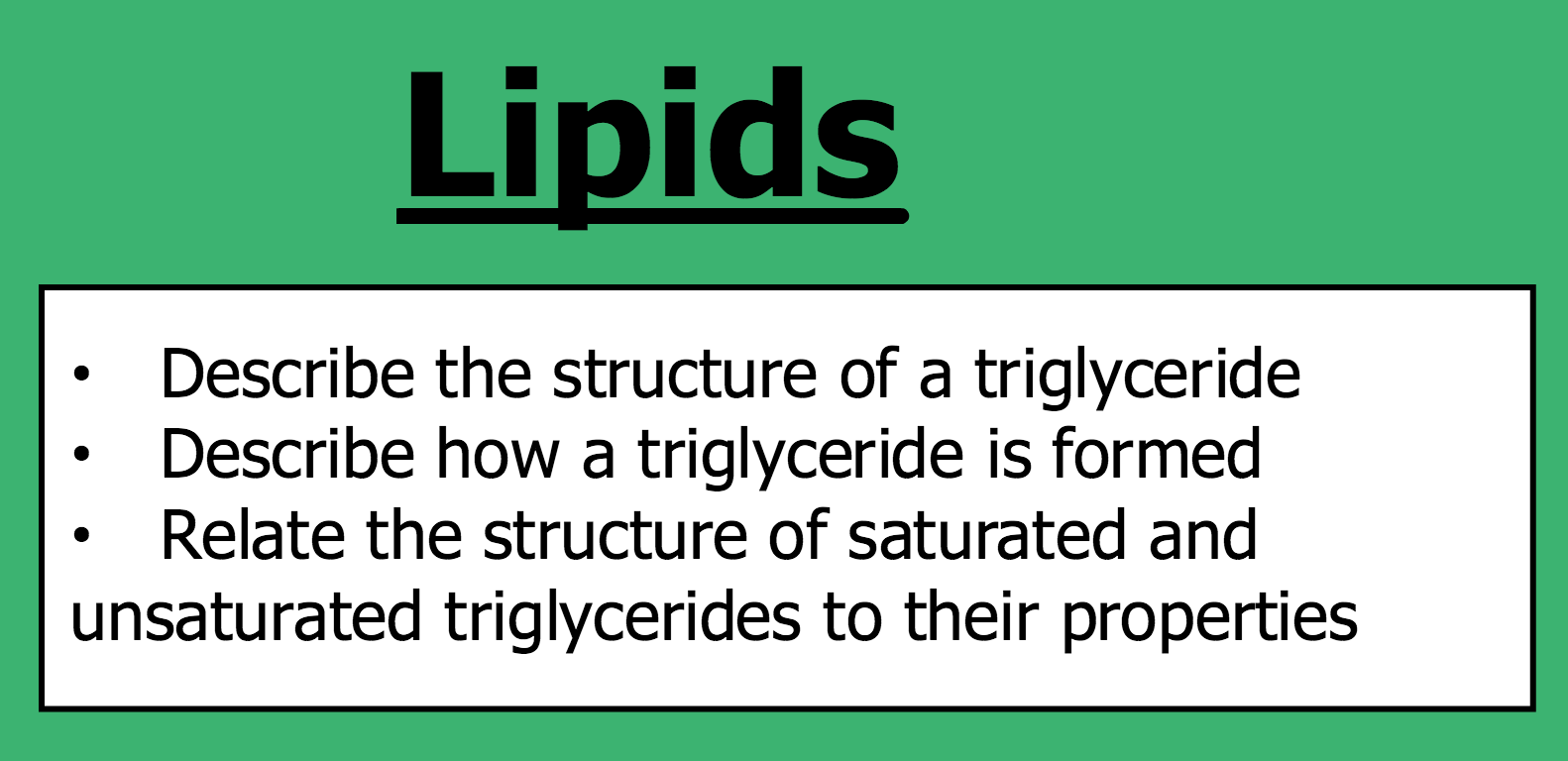 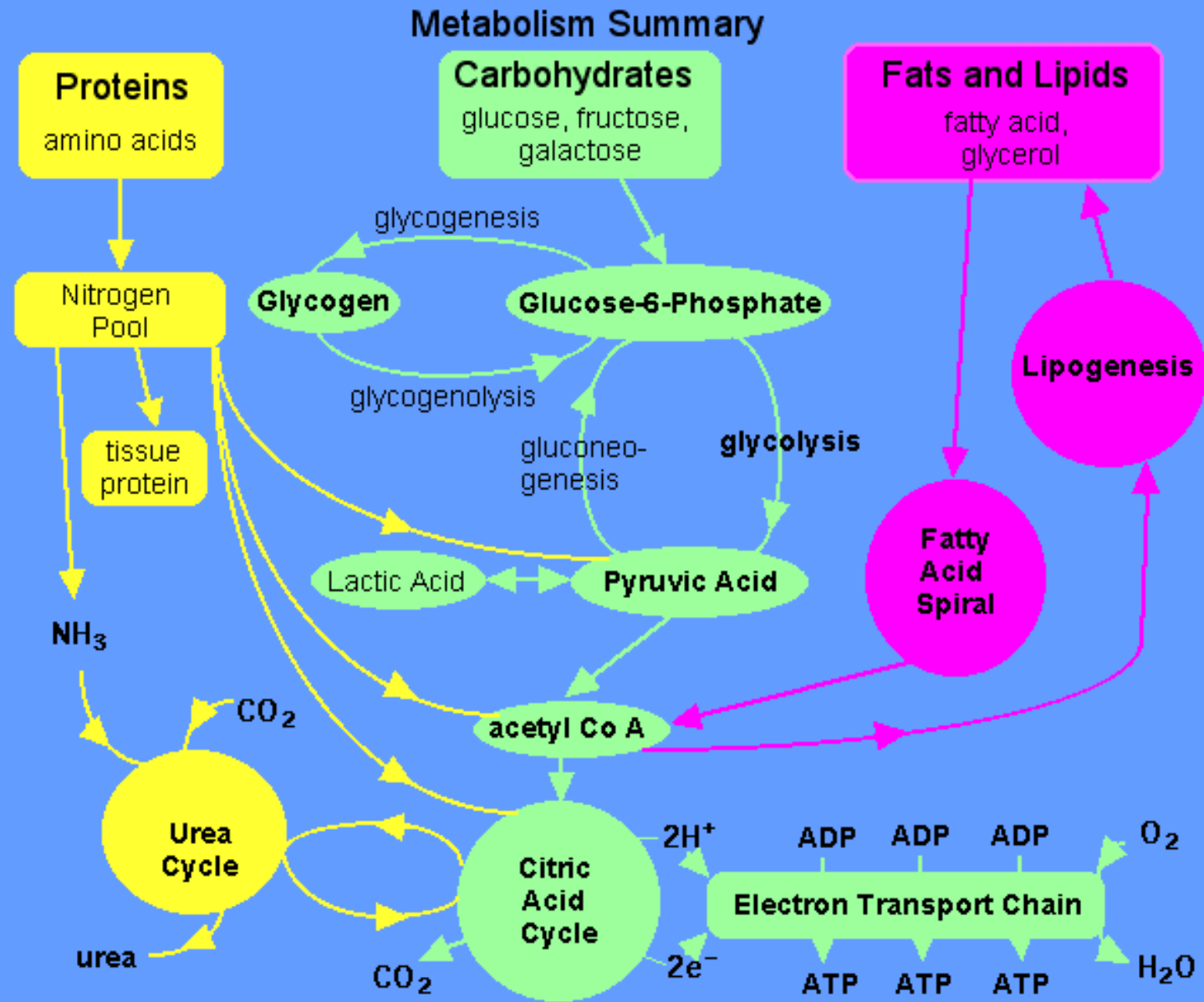 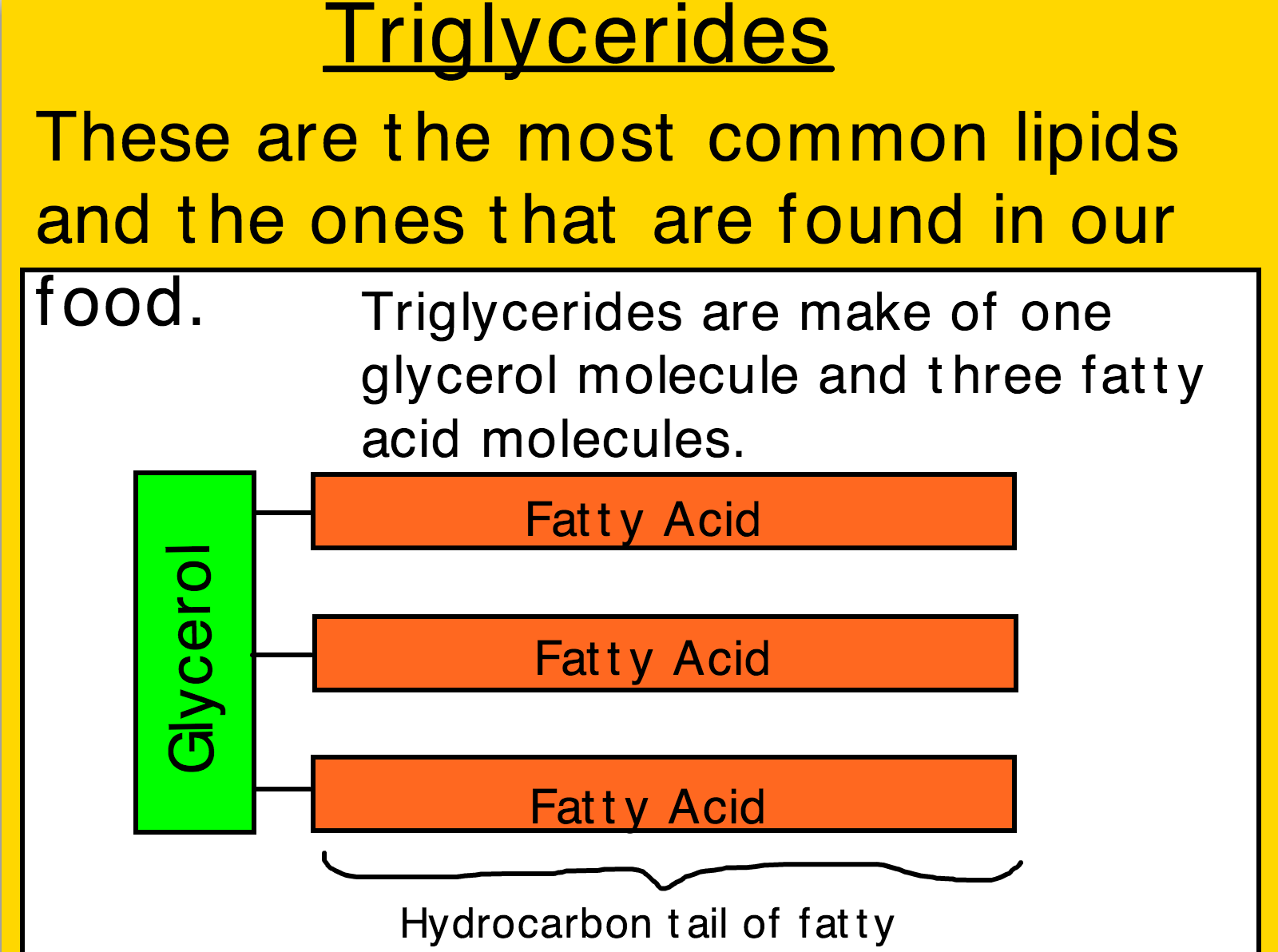 acid
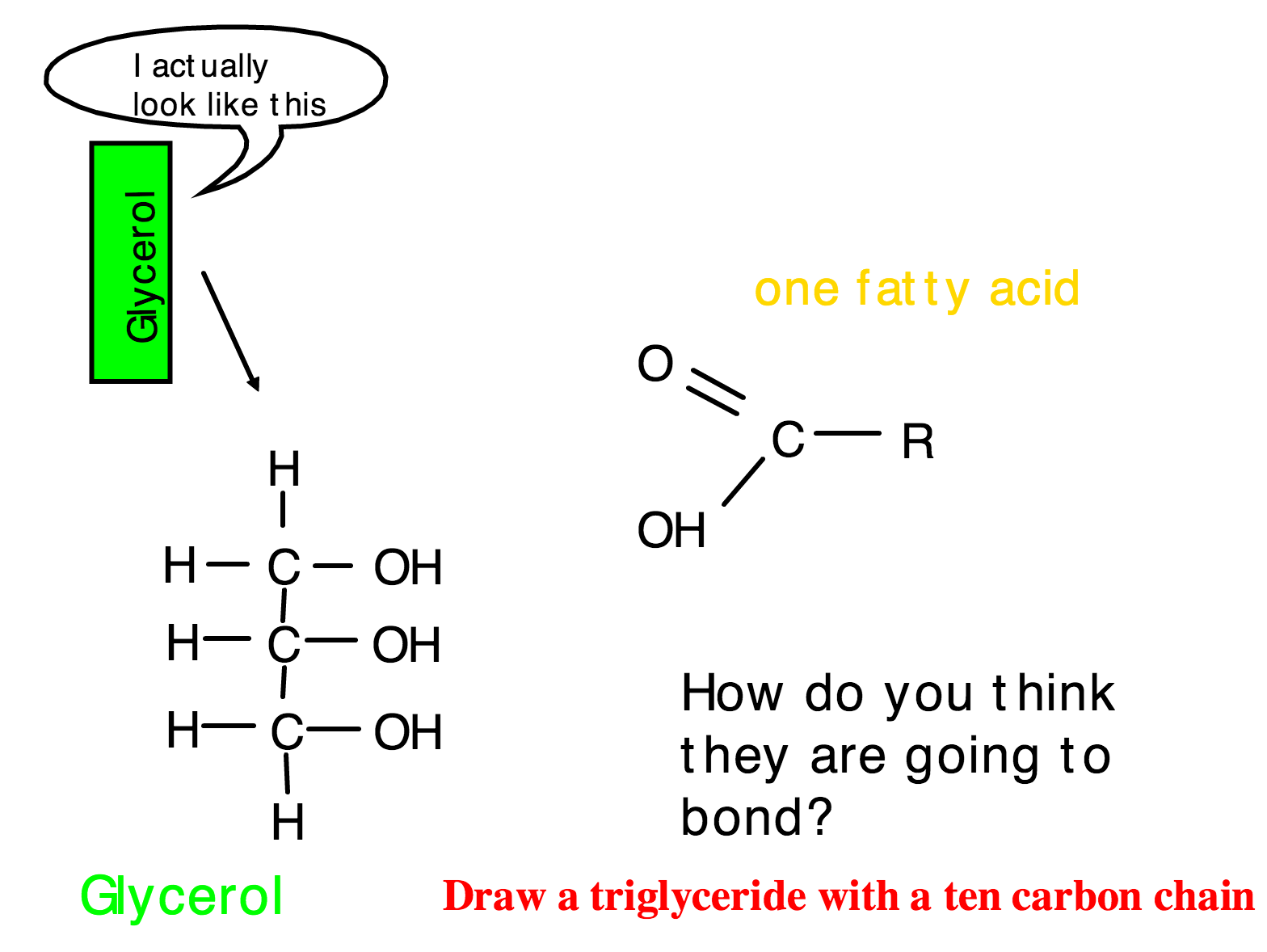 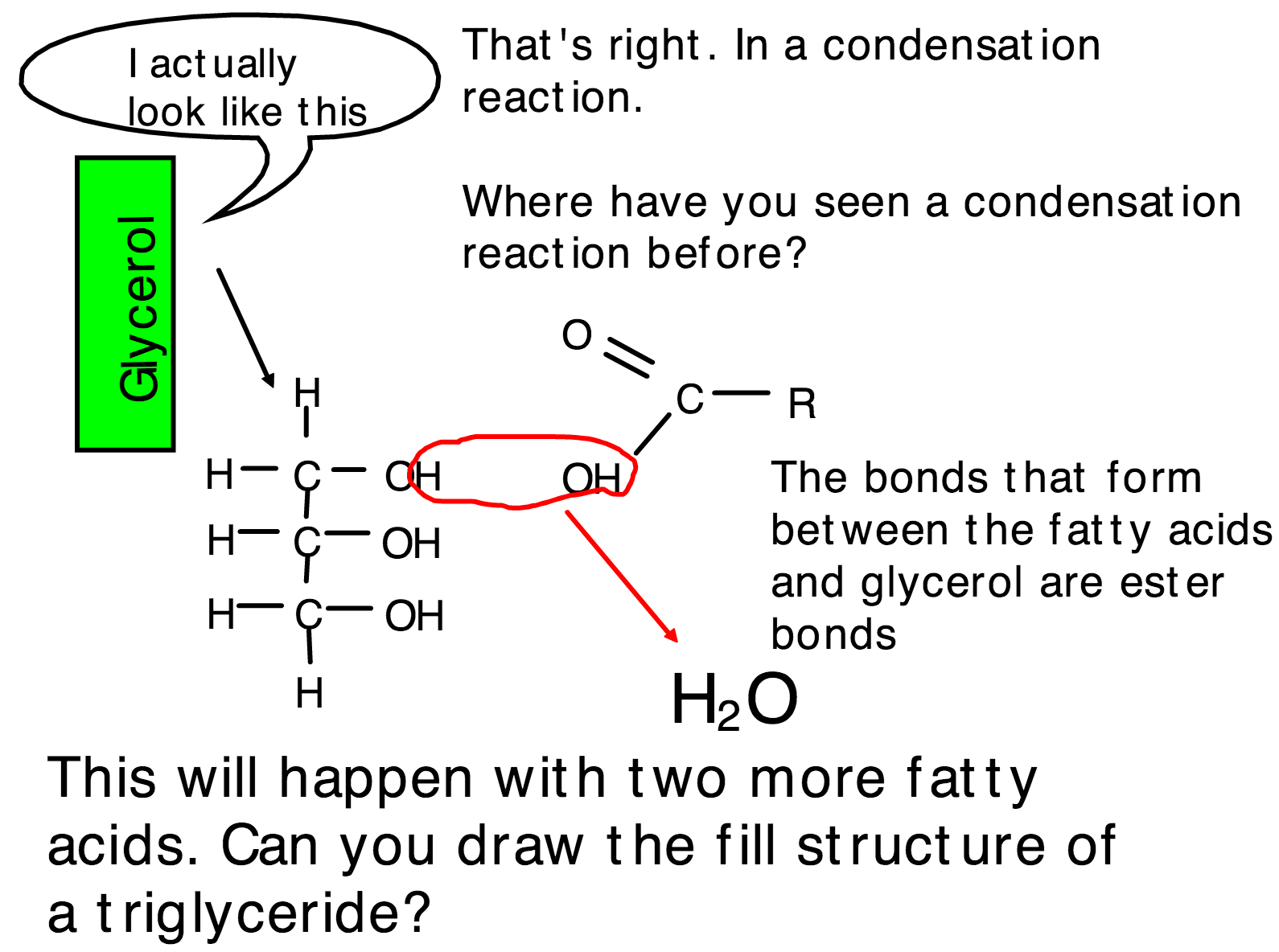 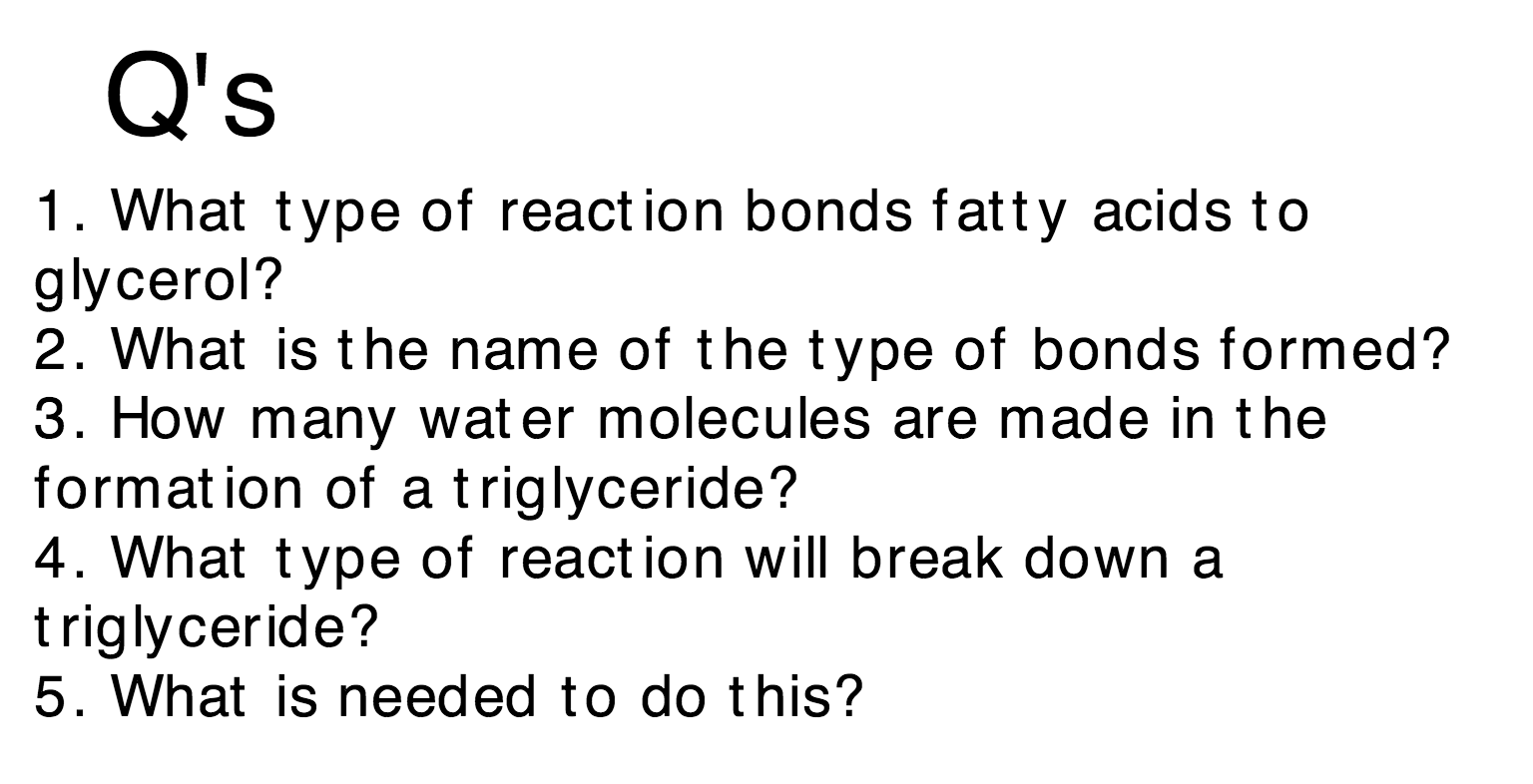 More on fatty acids
Use your textbook (82) to identify the fatty acids on the sheet. Label them A,B,C etc. Stick the sheet in and justify how you have identified them. 

A is a …..... because........
unsaturated
cis
trans
saturated
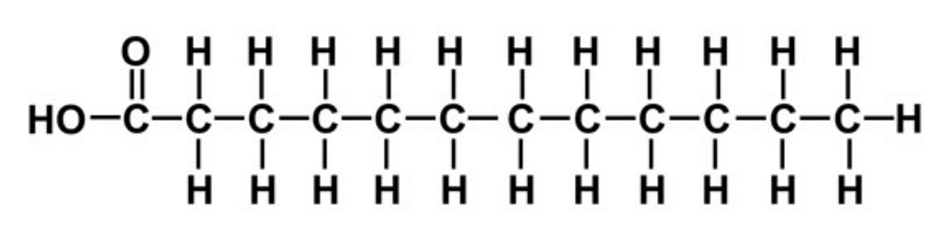 Saturated
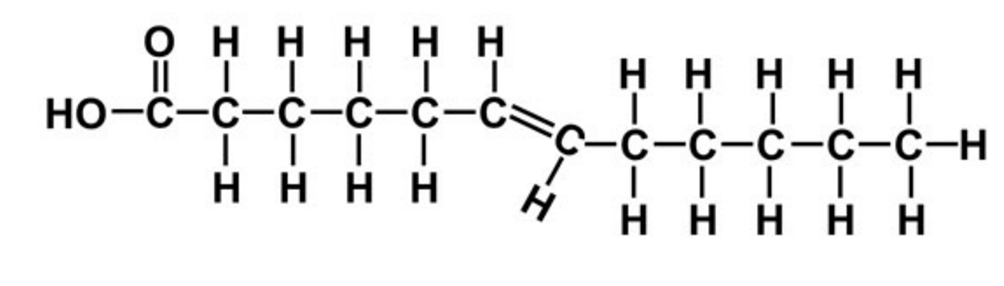 Monounsaturated
Trans
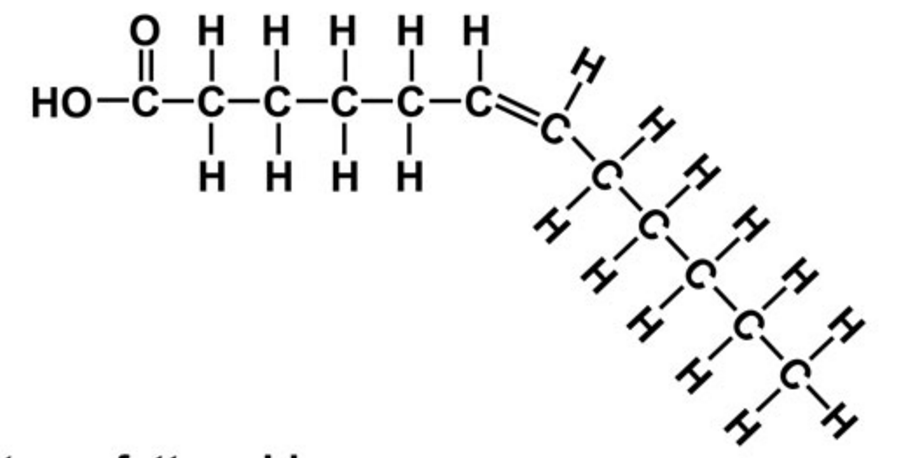 Monounsaturated
Cis
Why are lipids more suitable as an energy store than carbohydrates? (78)
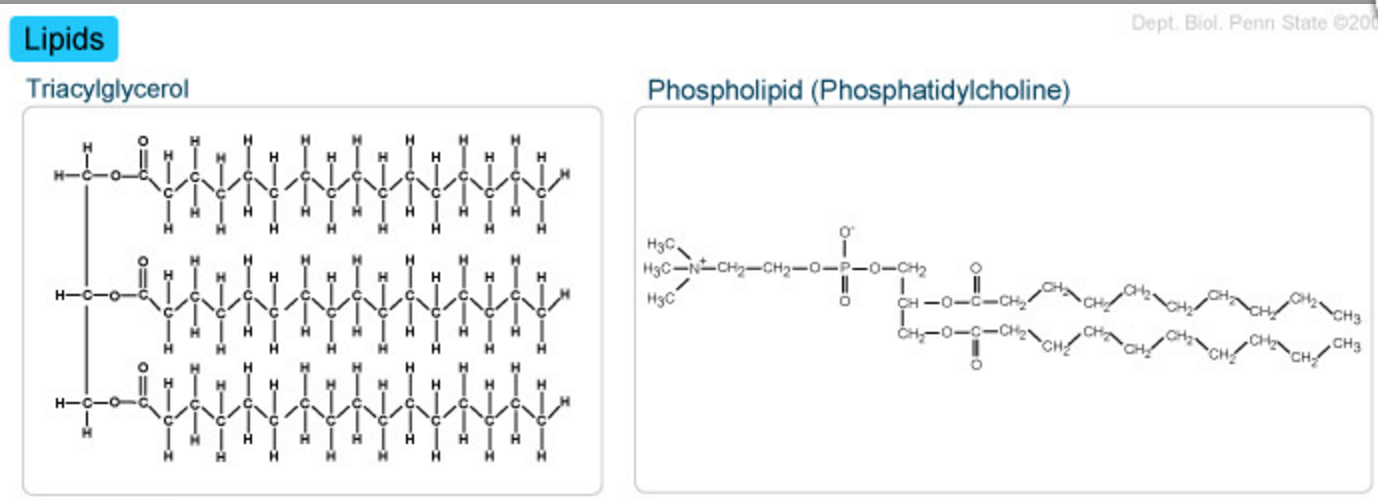 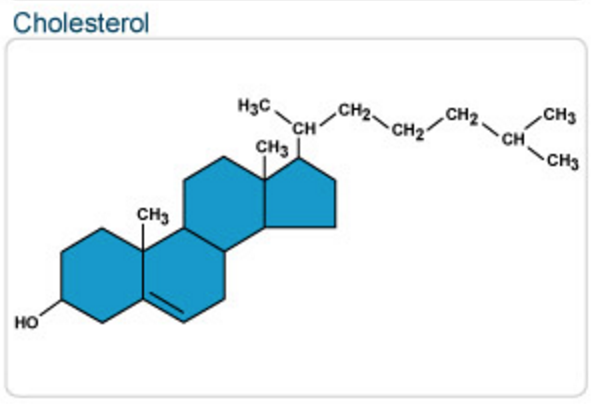 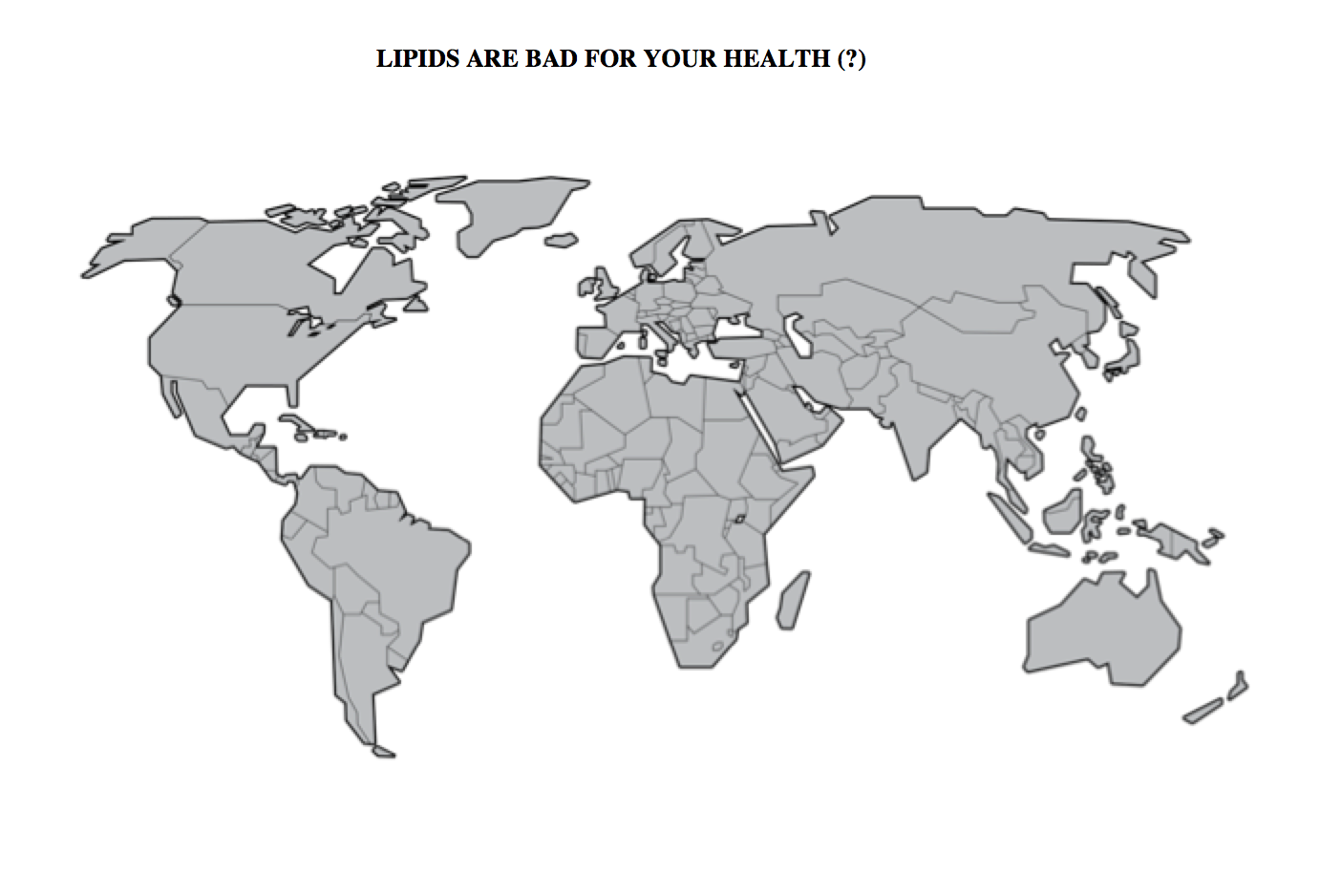 Read page 83
Annotate the map to discuss the above question
Find other examples of countries which support/do not support the statement
BMI and a risk factor for CHD
Body Mass Index can be used as a measure of being underweight or over weight.

Read page 80
Calculate your BMI
Answer questions on page 81
Lipids and Health Claims
People who eat a lot of olive oil have a lower risk of heart disease

Does this mean olive oil lowers heart disease?
Lipids and Health Problems